Luyện viết đoạn
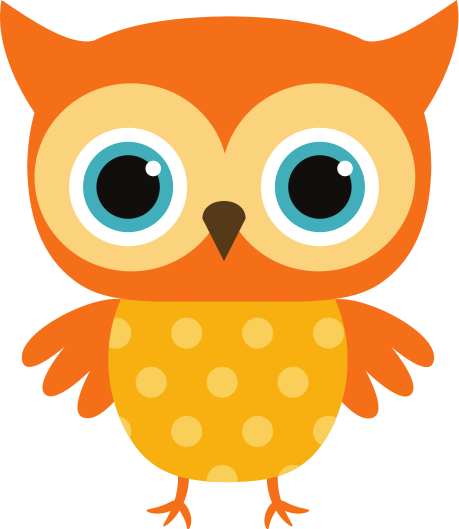 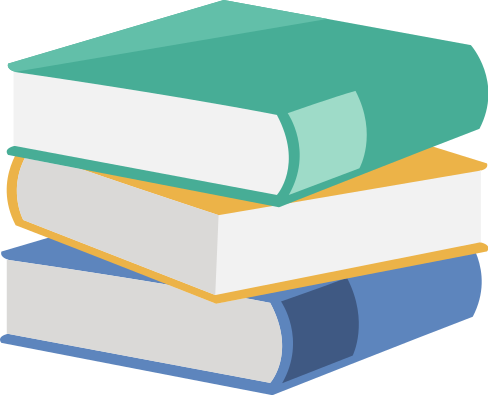 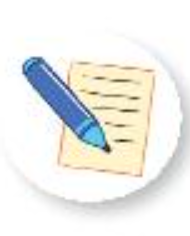 Đọc đoạn văn dưới đây và cho biết :
- Đoạn văn thuật lại việc gì?
- Các bước thực hiện việc đó.
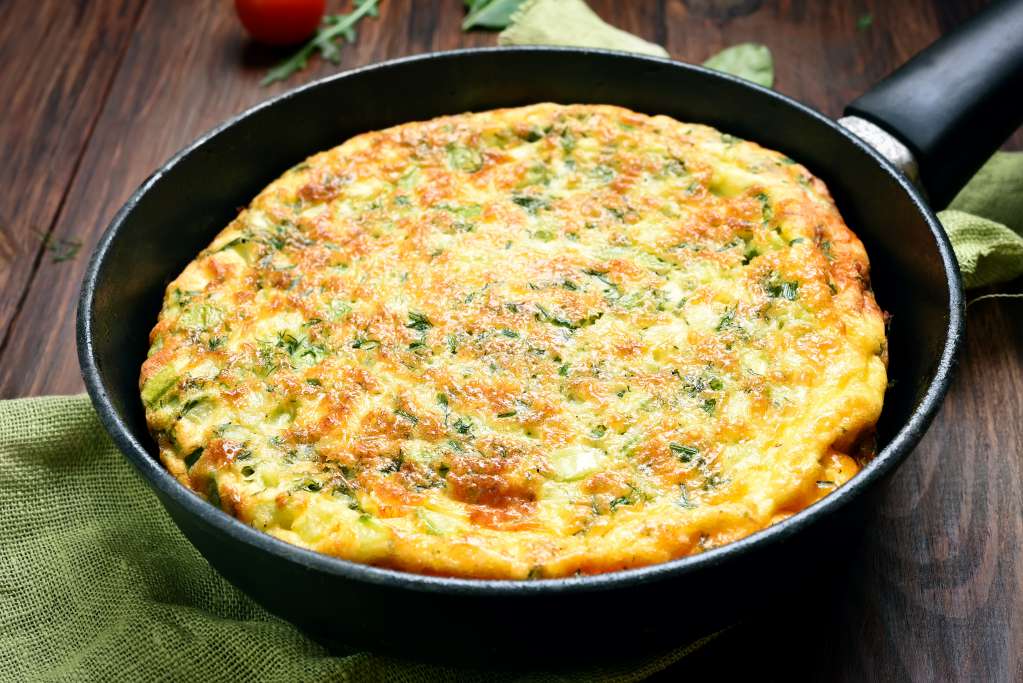 Để làm món trứng đúc thịt, Nam đã chuẩn bị thực phẩm theo ba bước. Đầu tiên, Nam rửa sạch thịt rồi xay nhỏ. Sau đó, cậu đập trứng vào bát, cho thêm thịt xay, hành khô, nước mắm và muối. Cuối cùng, Nam đánh đều tất cả. Vậy là đã sẵn sàng cho bước tiếp theo là bắc chảo rán trứng được rồi.
(Kim Ngân)
- Đoạn văn thuật lại việc Nam chuẩn bị thực phẩm để làm món trứng đúc thịt.
- Các bước thực hiện:
+ Bước 1: Rửa sạch thịt rồi xay nhỏ
+ Bước 2: Đập trứng vào bát, cho thêm thịt xay, hành khô, nước mắm và muối.
+ Bước 3: Đánh đều tất cả.
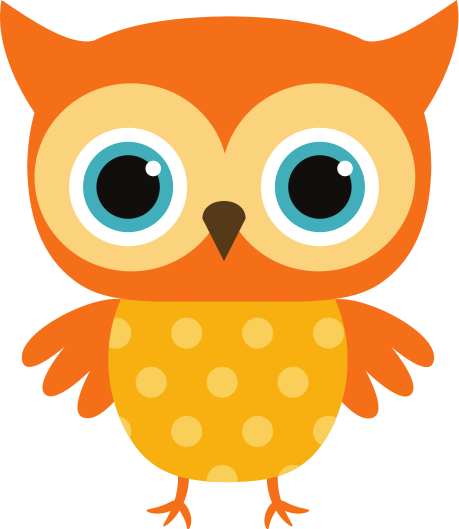 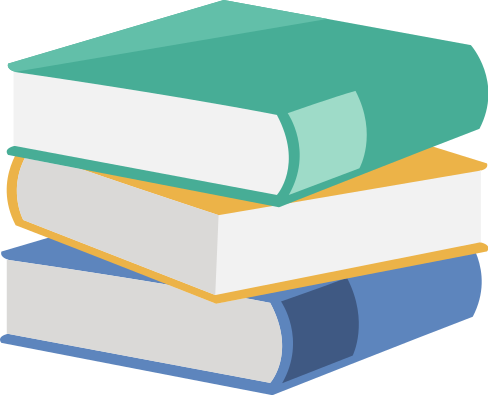 2. Dựa vào tranh, trao đổi về các bước rang thịt
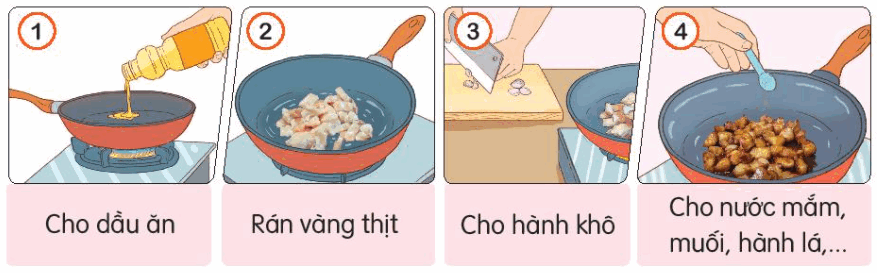 Để làm món thịt rang cần phải thực hiện 4 bước:
- Bước 1: Cho dầu ăn vào chảo
- Bước 2: Rán vàng thịt
- Bước 3: Thái nhỏ hành khô, cho vào chảo
- Bước 4: Cho nước mắm, muối, hành lá,… đảo đều rồi tắt bếp.
3.
Viết lại các bước rang thịt ở bài tập 2
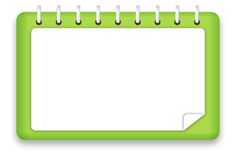 Để làm món thịt rang cần phải thực hiện 4 bước:
- Đầu tiên là cho dầu ăn vào chảo
- Thứ hai là rán vàng thịt
- Tiếp theo là thái nhỏ hành khô, cho vào chảo
- Cuối cùng là cho nước mắm, muối, hành lá,… đảo đều rồi tắt bếp.
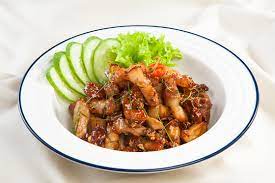 Vận dụng
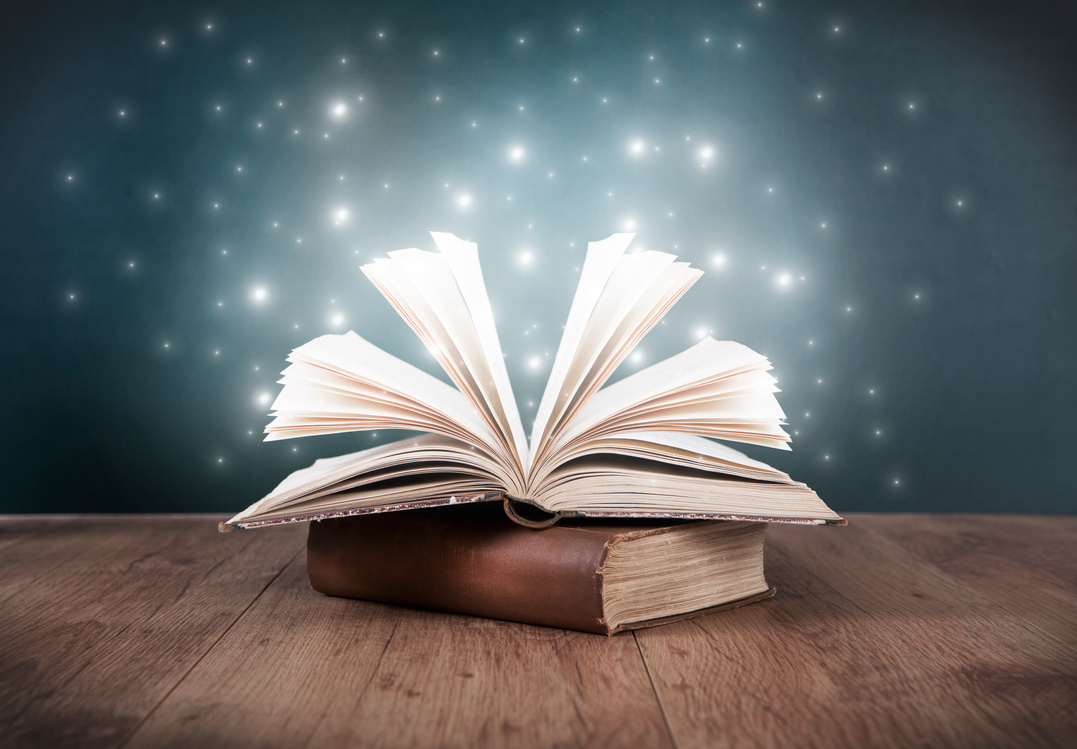 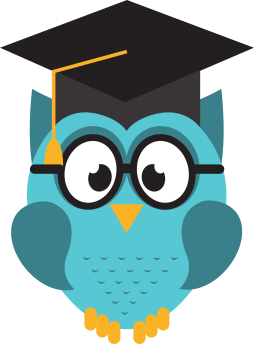 Tìm đọc sách dạy nấu ăn hoặc những bài đọc liên quan đến công việc làm bếp.
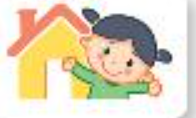 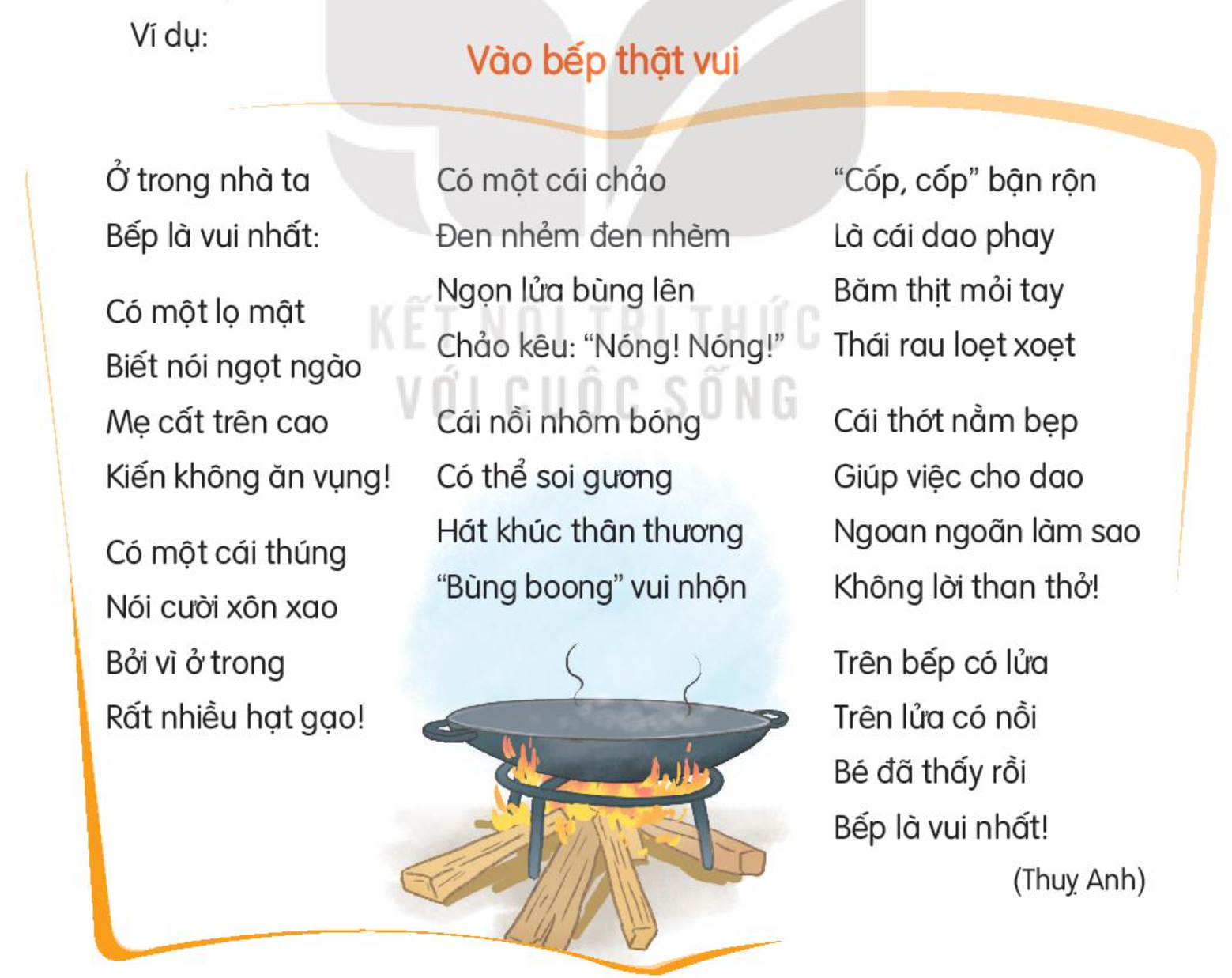 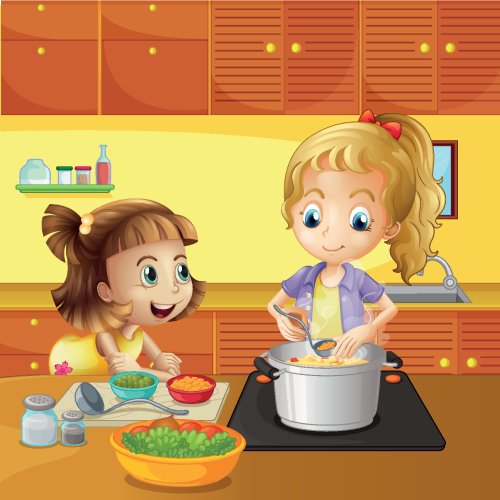 Tham khảo
Chơi nấu ăn
Bé chuẩn bị bữa ănCho cả nhà bạn gấuĐợi chị còn phải nấu,Em thích nhất món gì?
Chị sẽ nấu bí ngôXào xào cho ít tỏiChị sẽ luộc rau cảiCho chút gừng thêm ngon
Chị rán chả nhanh giònGà vàng vừa luộc chínXào thịt cùng cà tímGấu thấy mà phát thèm.
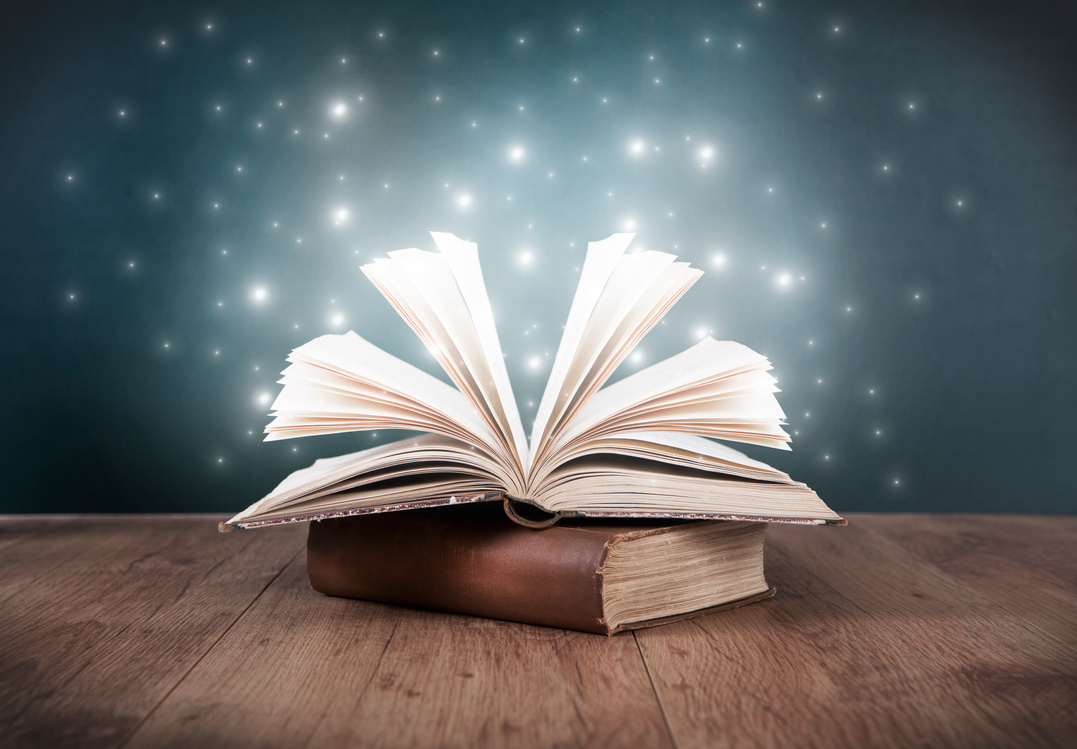 Củng cố
            Dặn dò
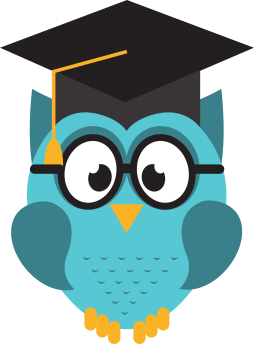 Bài 2: Kể lại hoạt động em đã làm cùng những người thân trong gia đình.
1. Luyện tập.
BÀI GỢI Ý
Cuối tuần vừa qua, cả nhà em đi tắm biển ở Nha Trang, một bãi biển tuyệt đẹp.
Đến nơi, cả nhà em cùng nhau ra biển tắm và vui đùa. Phong cảnh nơi đây rất đông đúc và nhộn nhịp. Khi tắm xong, chúng em còn chơi trò chơi trên cát ở bãi biển.
a. Giới thiệu
b. Diễn biến
c. Cảm nghĩ
Em rất thích nơi này, bởi biển mang lại cho em nhiều điều thú vị. Mong sao sang năm tới em tiếp tục được bố mẹ co đi tiếp.
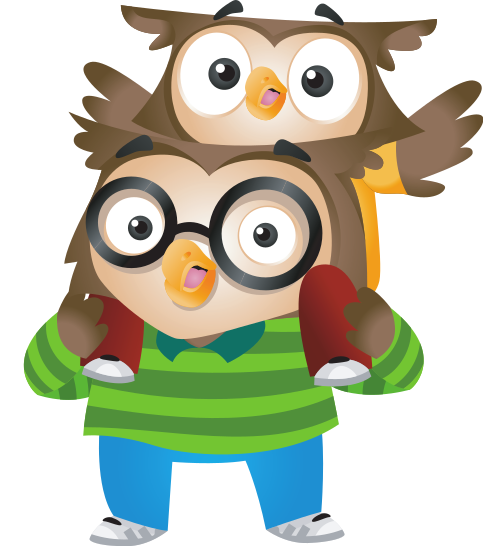 Hẹn gặp lại các em!